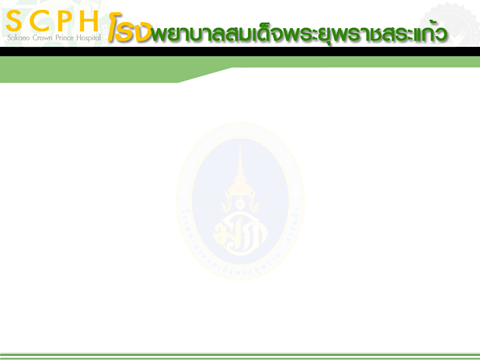 Plan fin SCPH : 2018
Click to edit Master subtitle style
Plan Fin 2018 : สมดุล
-เงินเดือน,ค่าจ้าง=170
-พกส.=65       
-ชั่วคราว=10
-ค่าใช้สอยบุคลากร =16  
- พตส. =10
-ฉ12=25        
 - OT= 94
-OP =49
-IP =148
-อื่น =60
-ค่ายา+เวชภัณฑ์116
-วัสดุการแพทย์=39
-LAB=28
-สาธารณูปโภค=27
-LABนอก = 11
CSCD
-OPD=48
-IPD=37
-ส่วนต่าง=1
ปกส
-OPD=24
-IPD=12
-ส่วนต่าง=27
อปท.
-OPD=6
-IPD=4.6
ผลการดำเนินงาน     (Revenue)
ผลการดำเนินงาน      (Expense)
Revenue
ปรับเพิ่ม 5 ลบ.
Expense
ปรับลด .17 ลบ.
Plan Fin 2018 : เกินดุล
เกินดุล 4.86 ลบ.